延長2至未滿3歲幼兒托育補助懶人包
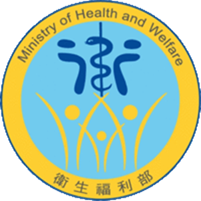 《家長篇》
什麼是托育補助？
家長將未滿2歲兒童
送托公共托育服務，每月補助3,000元~7,000元
送托準公共托育服務，每月補助6,000元~1萬元
第3名以上子女，每月加發1,000元
1.本政策為衛福部107年8月起推動
2.依家庭經濟條件補助
延長2至未滿3歲幼兒托育補助何時開辦？
自109年1月1日起，滿2歲未滿3歲兒童續留公共托育、準公共保母或準公共托嬰中心，持續給予托育補助，以銜接幼兒園就學。
轉銜階段
(銜接幼兒園)
公共托育
準公共保母及托嬰中心
幼兒園
滿2歲-未滿3歲
2歲-6歲
(入國小前)
109年1月1日起托育補助延長發放
0歲-未滿2歲
延長2至未滿3歲幼兒托育補助怎麼發？
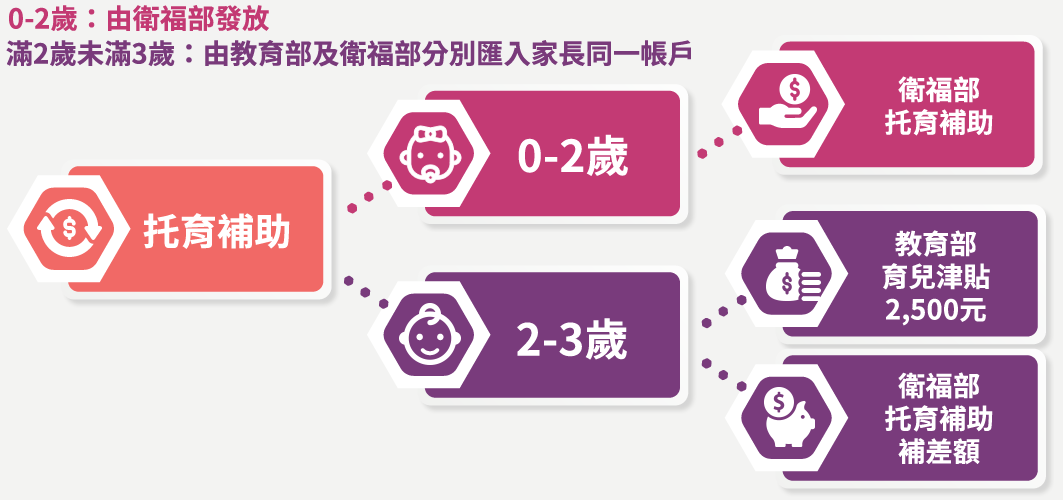 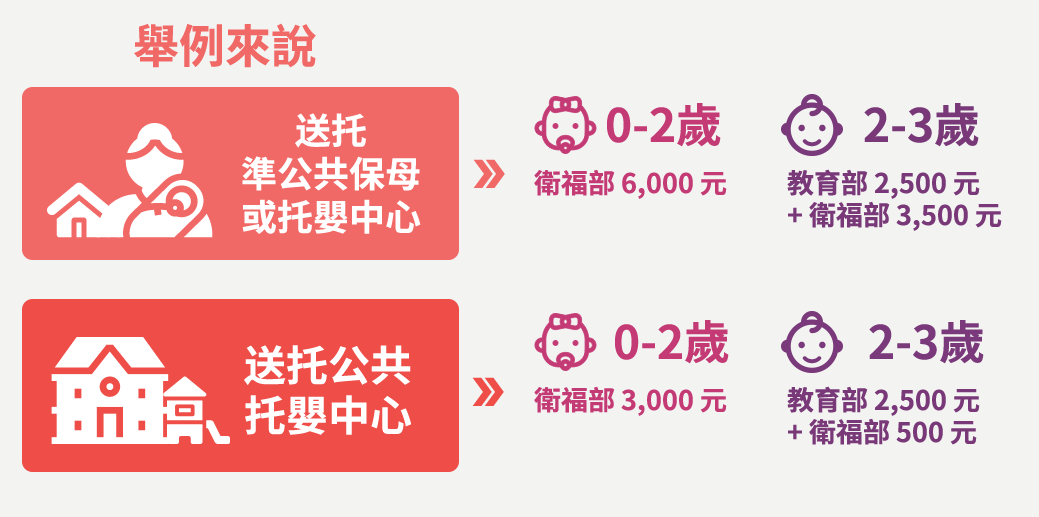 延長2至未滿3歲幼兒托育補助需要另外申請嗎？
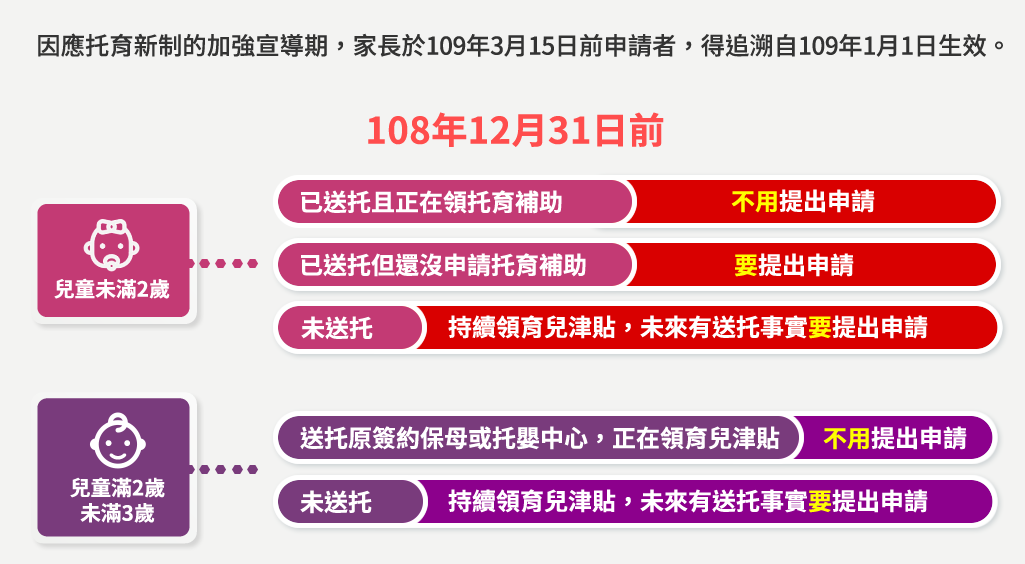 注意：滿2歲幼兒不能再新送托托嬰中心，只能選擇新送托保母或幼兒園喔！
延長2至未滿3歲幼兒托育補助需要另外申請嗎？
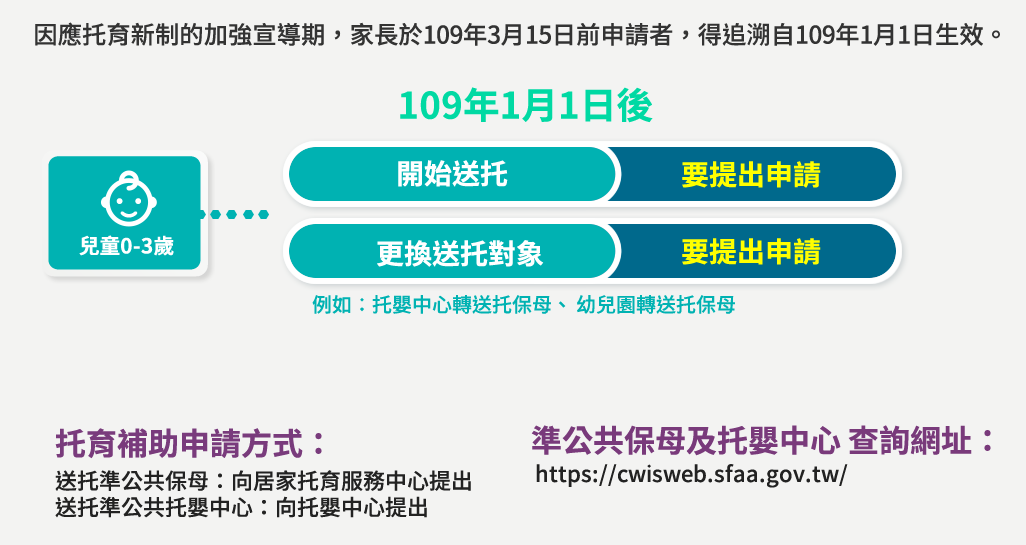